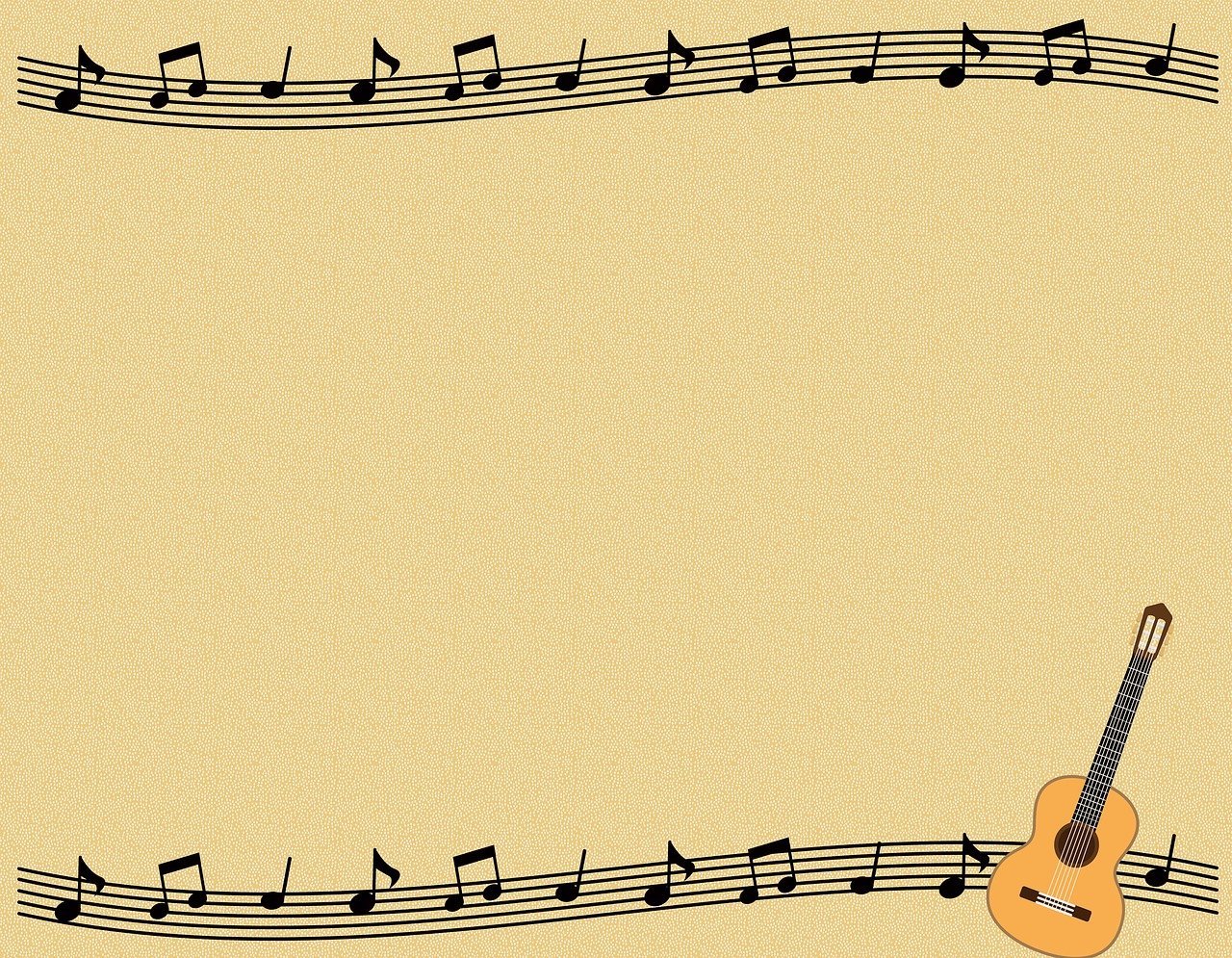 Музыкальная среда, как средство развития креативности дошкольника!
Представьте себе ребенка в пустой комнате. Что произойдет? Он приложит максимум усилий, чтобы покинуть ее: неинтересно, нечего делать... Поэтому в музыкальном зале создана богатая музыкальная предметно-развивающая среда для развития творческих способностей дошкольников. Содержание музыкальной среды следует соотносить с ведущим видом деятельности определённой возрастной группы. Динамичность содержания среды обеспечивает интерес к музыкальной деятельности детей, создает мотивацию, а затем и потребность в ней. ПРС музыкального зала должна быть вариативной, доступной, системной и эстетичной. Я считаю, что музыкальный зал-это лицо детского сада, где проходит не только детская деятельность, но и праздничные утренники, различные педагогические мероприятия, общие родительские собрания и разные встречи.
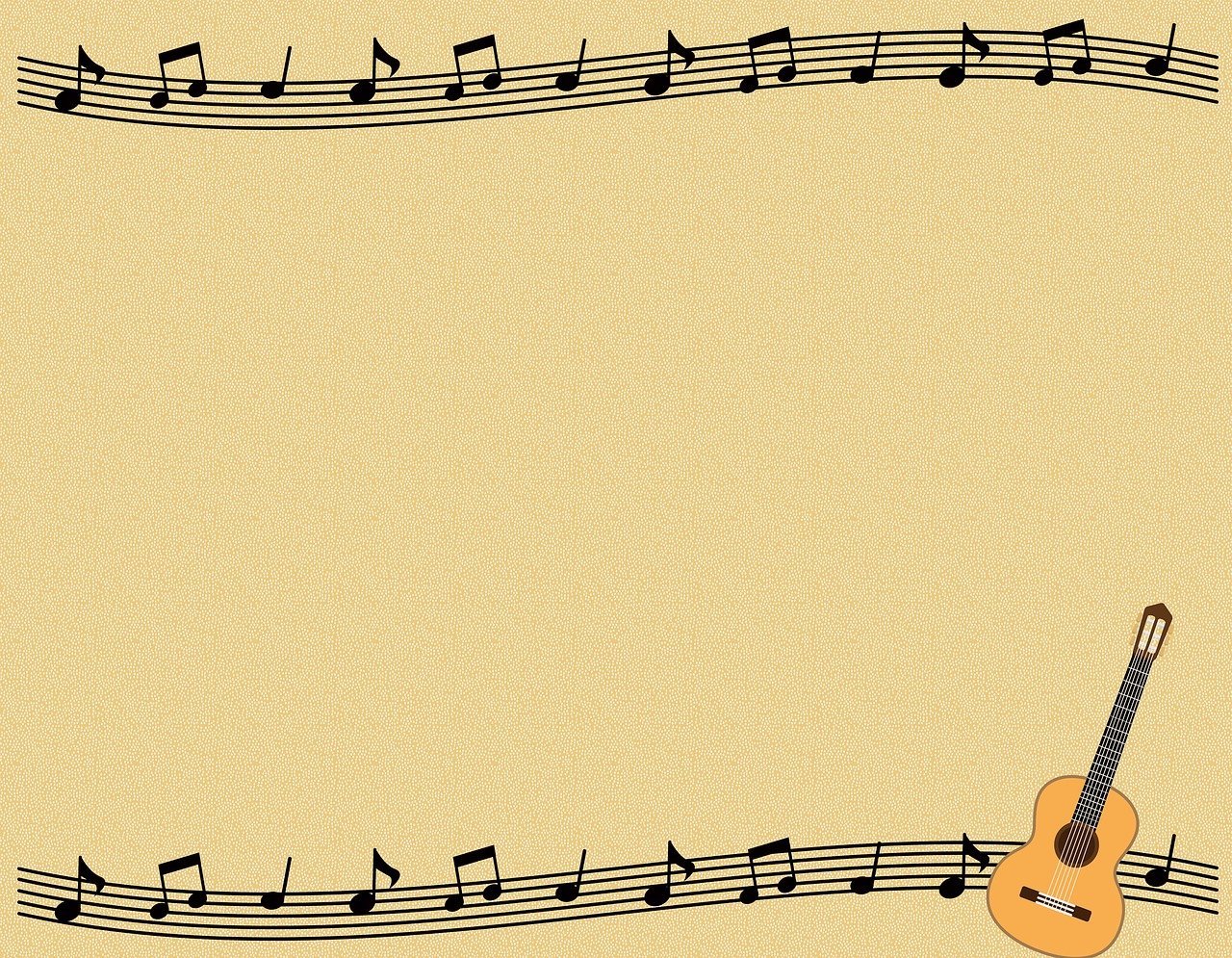 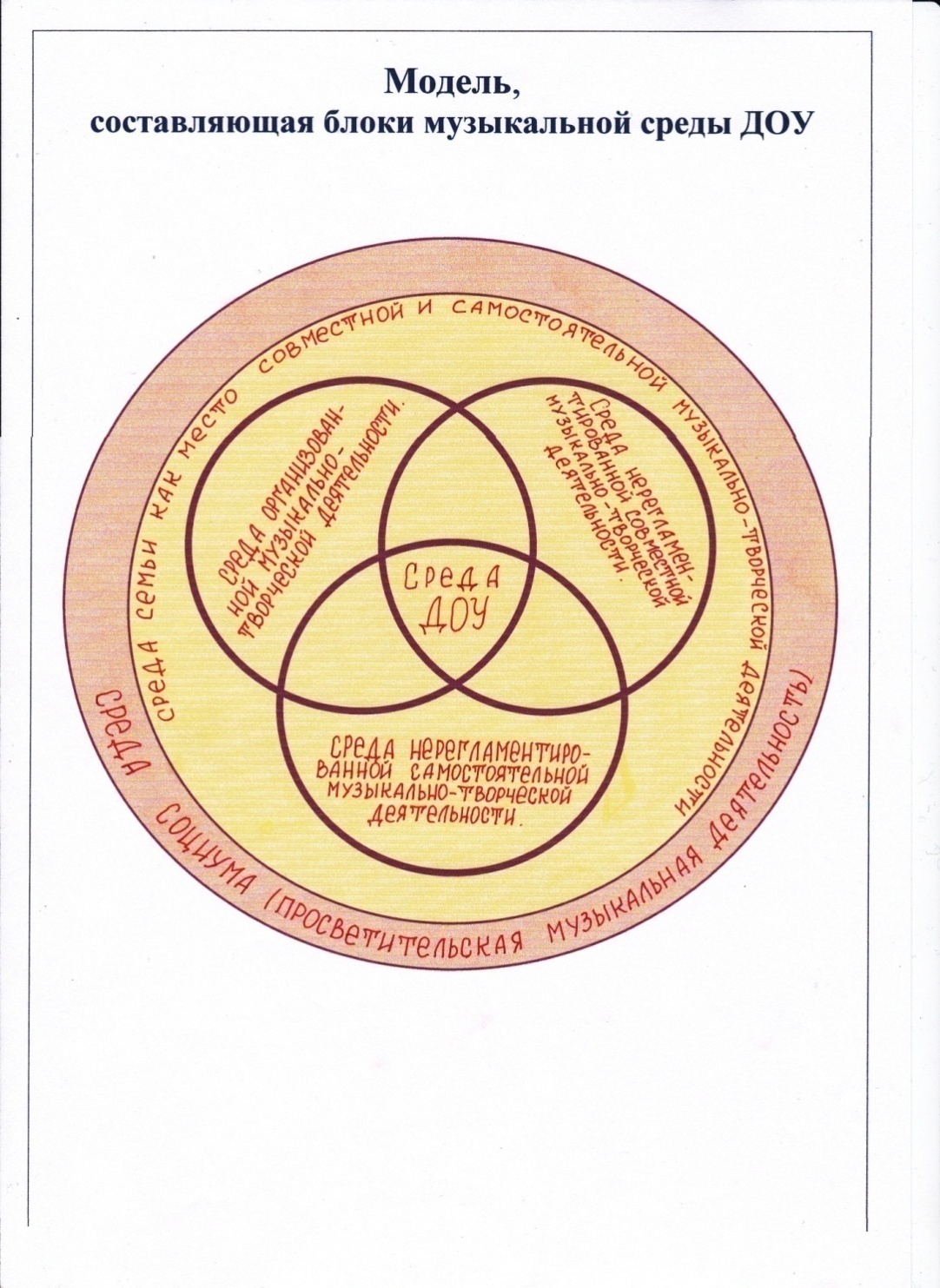 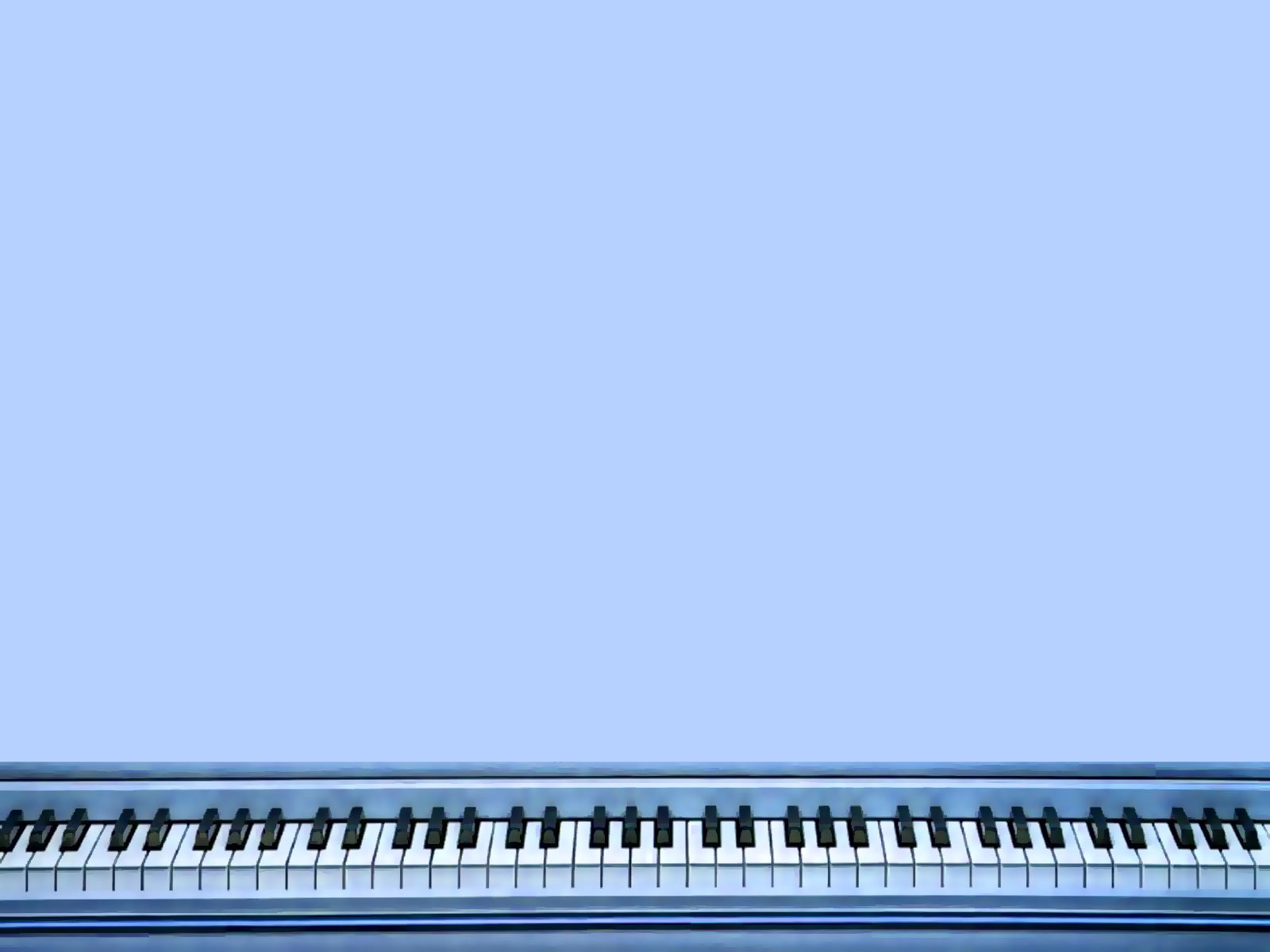 Предметный компонент музыкальной среды.
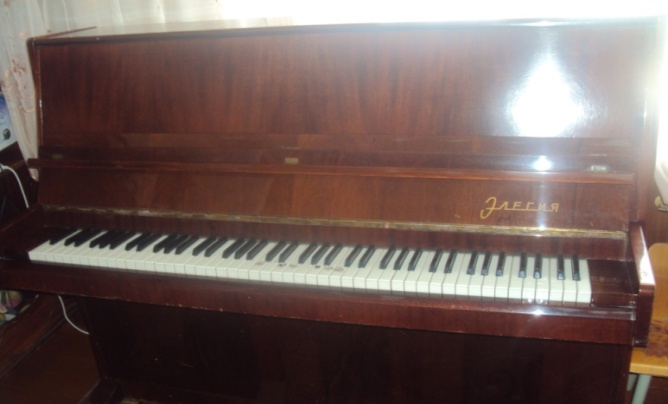 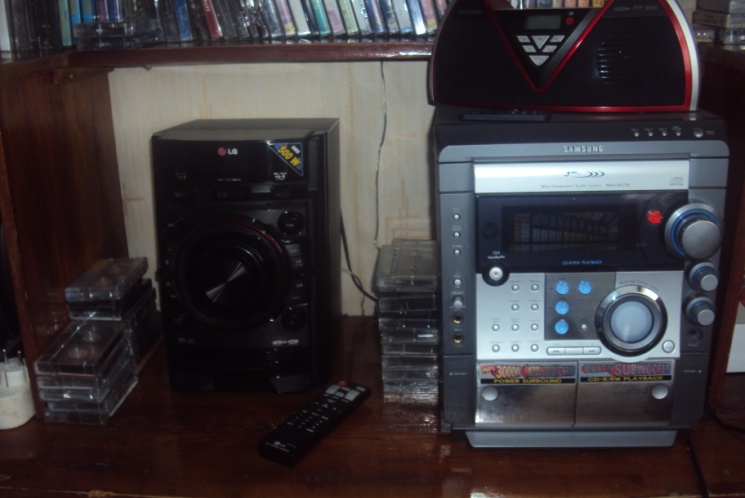 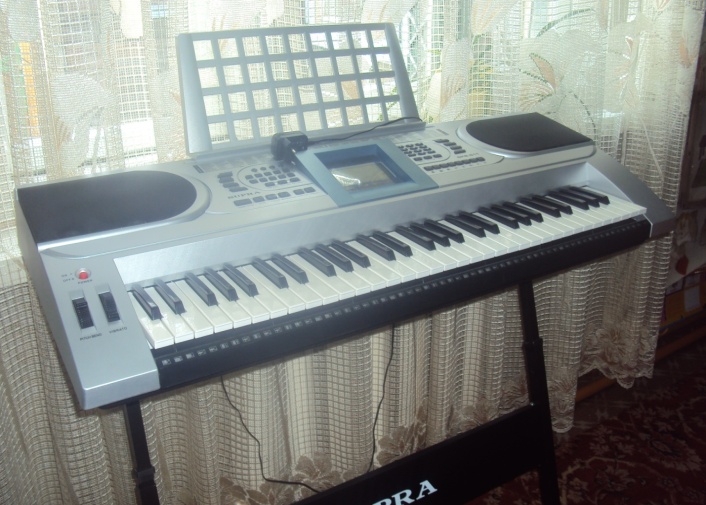 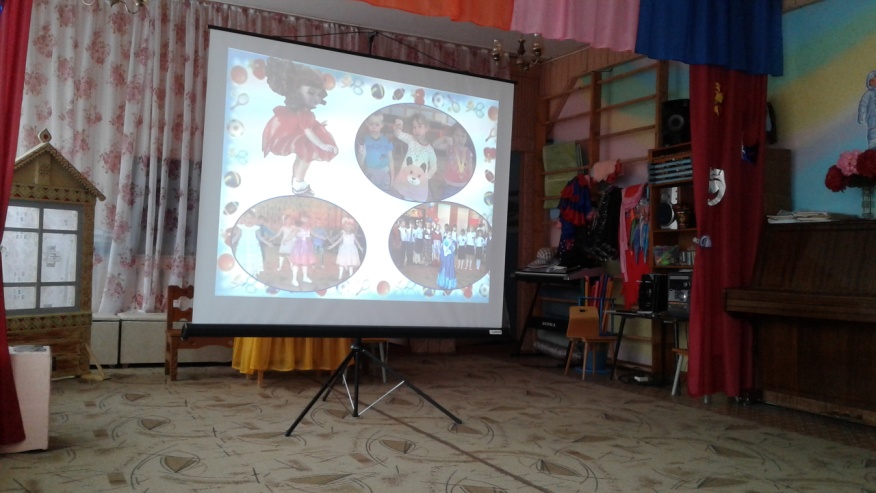 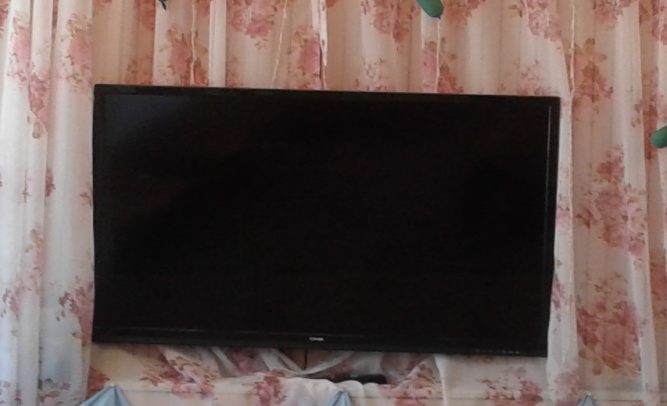 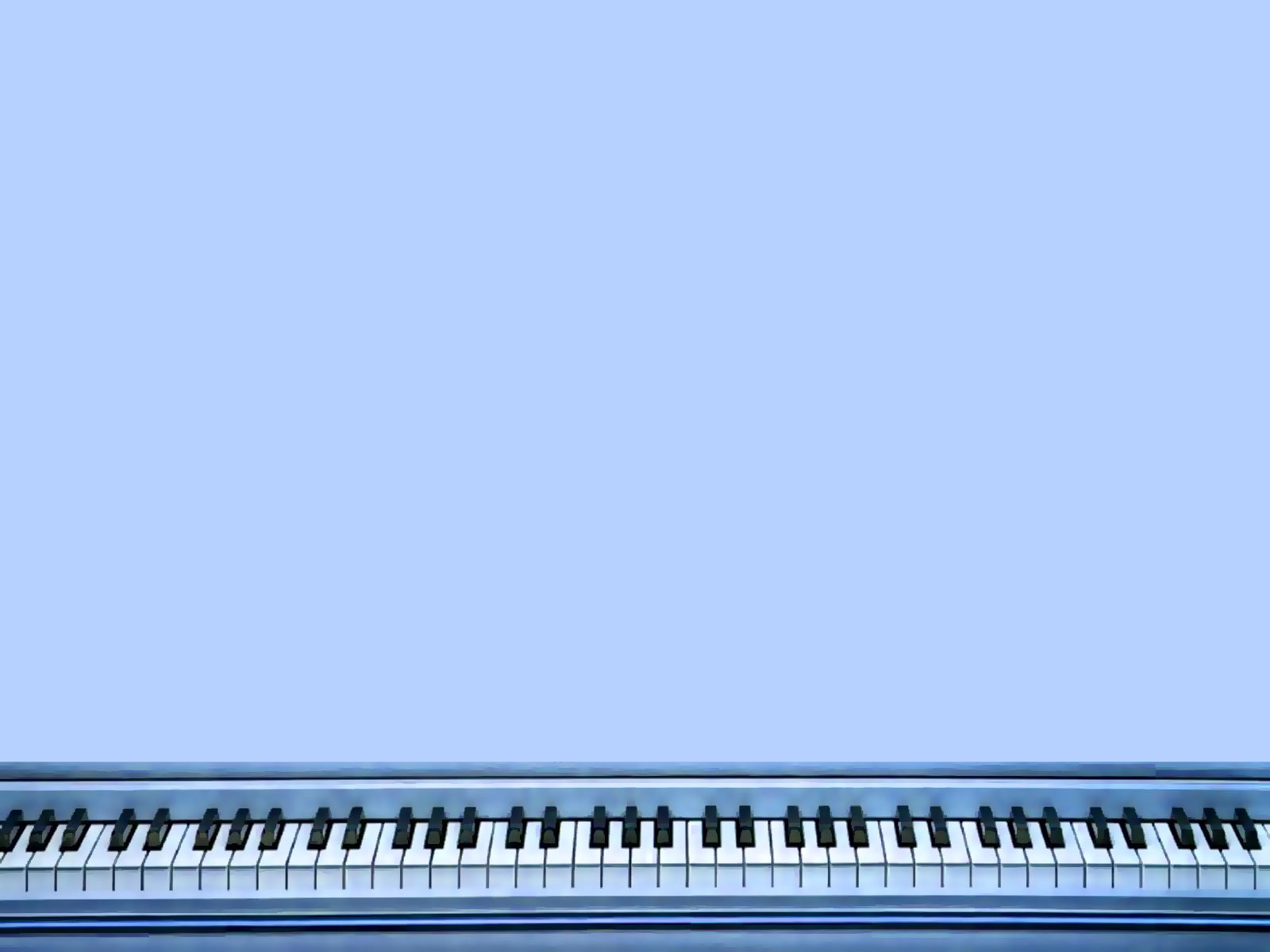 Познавательный развивающий компонент развивающей среды включает :-Дидактические игры;-Пиктограммы для определения характера музыки;-Цветовые карточки;-Фланелеграф:-Шапочки и маски для театра и игр;-Атрибуты для музыкальной деятельности;-Детские музыкальные инструменты, представленные в --форме «Мини-музея музыкальных игрушек и инструментов», который я предлагаю на ваш конкурс.
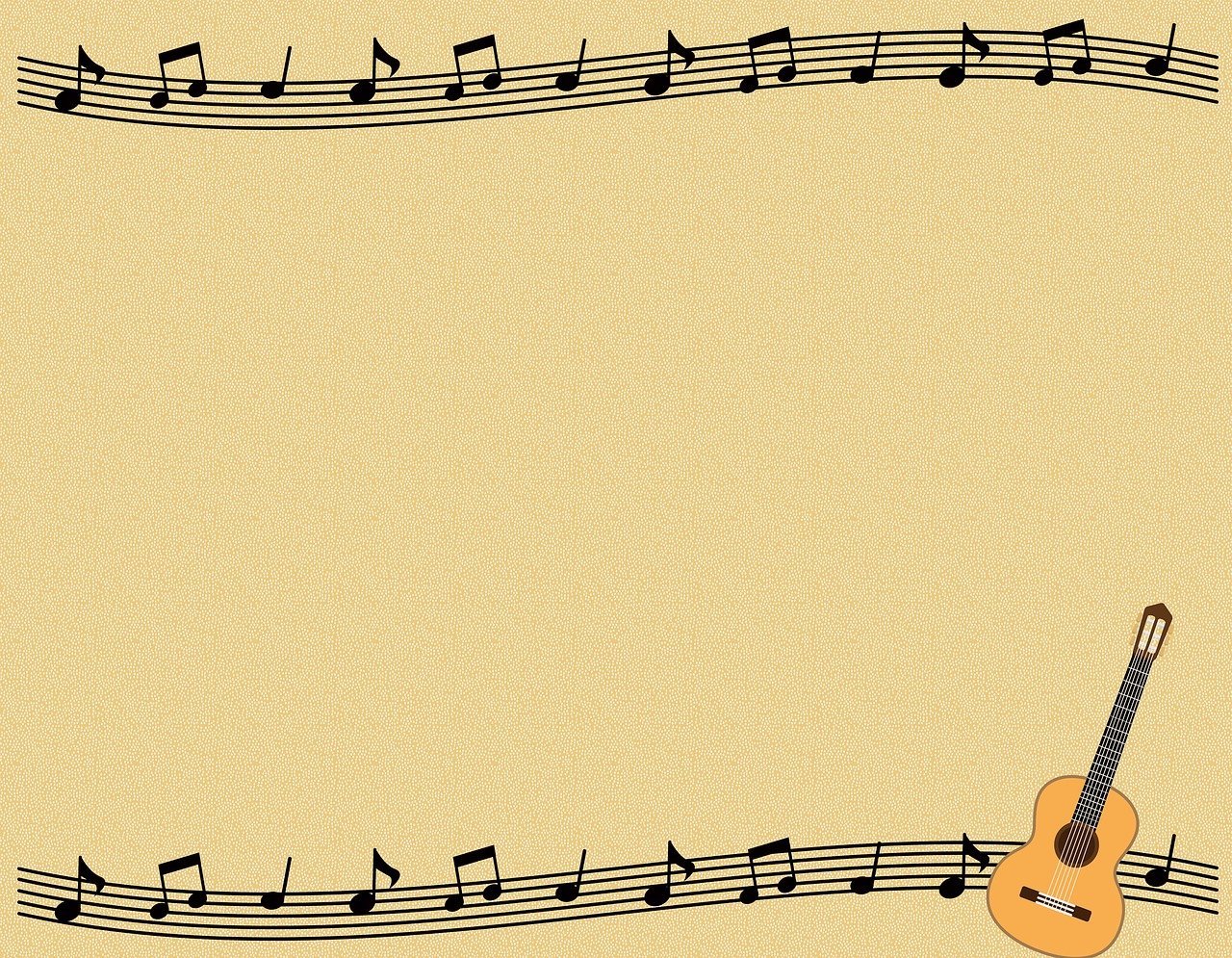 Эстетичность музыкальной среды
Оформление зала  зависит от времени года и тематики педагогического мероприятия;
В зале для оформления имеются разноцветные занавесы, задники и пано;
Эстетически организованная среда является одним из условий создания для ребенка максимального психологического комфорта во время его нахождения  в детском саду.
Считаю, что ПРС соответствует художественно- эстетическому развитию детей в соответствии с ФГОС ДОУ.
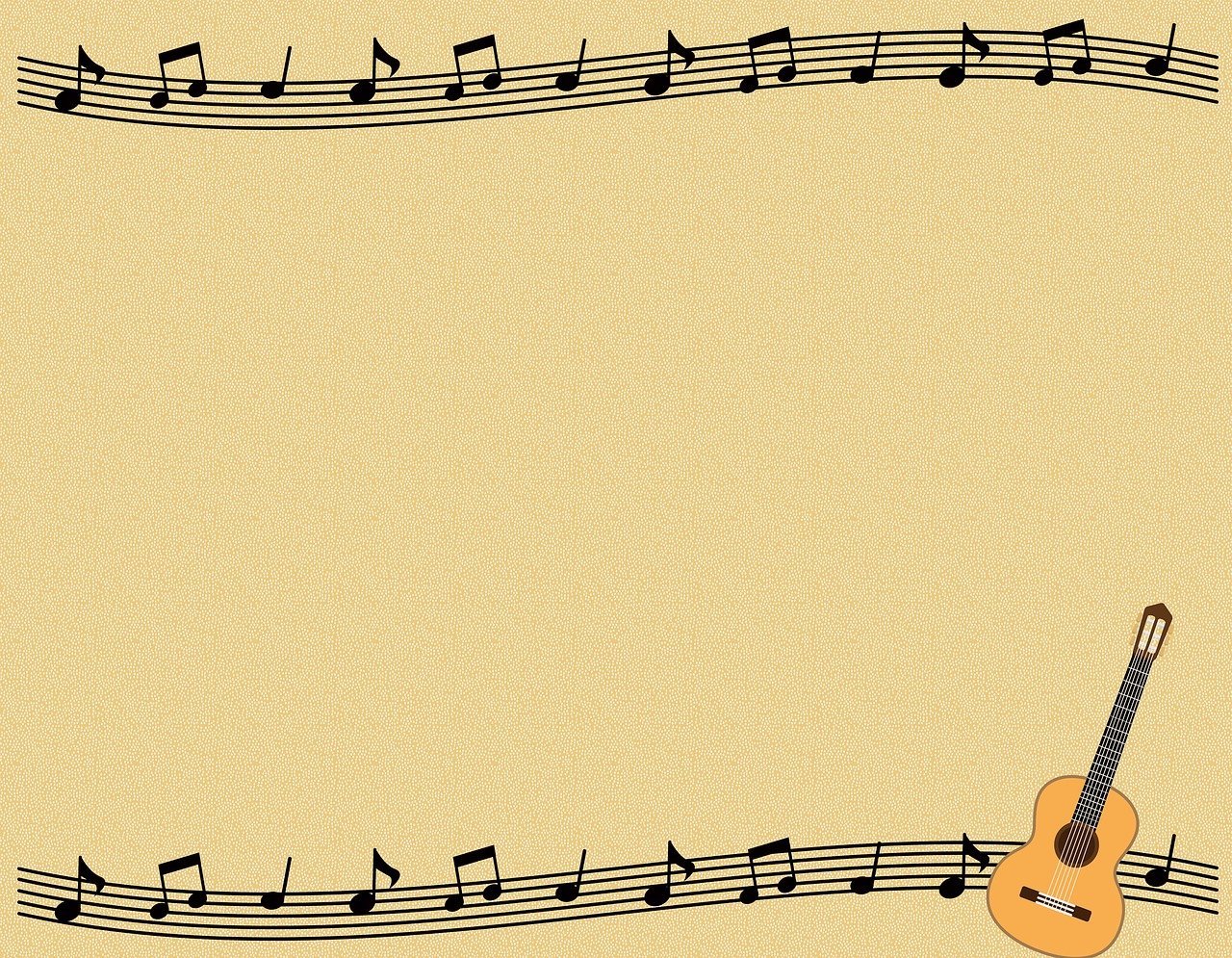 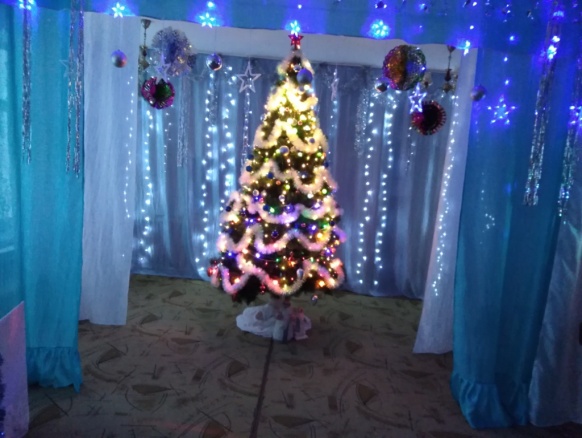 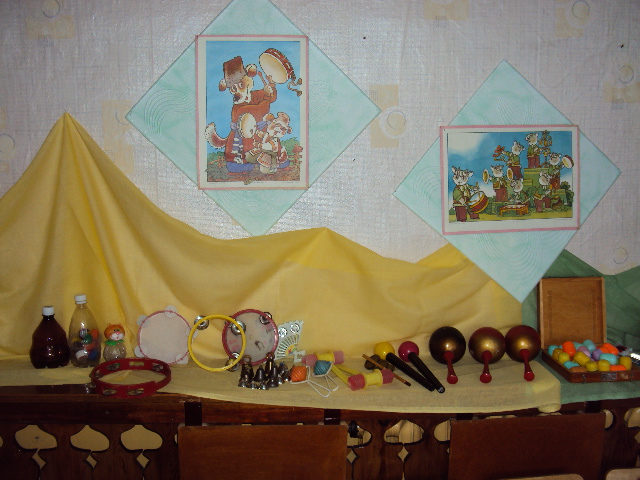 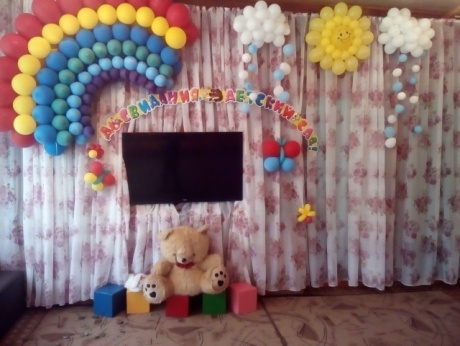 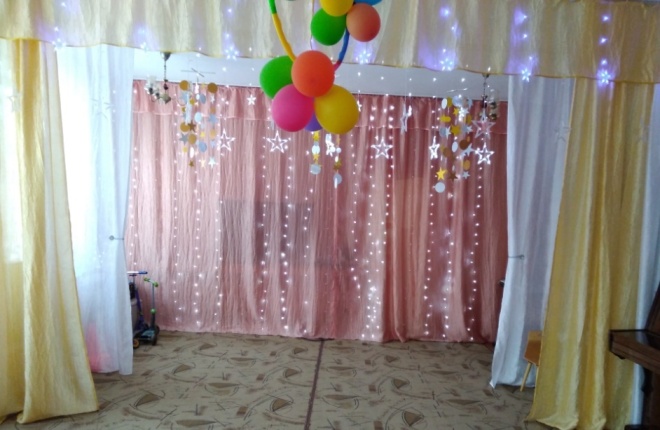 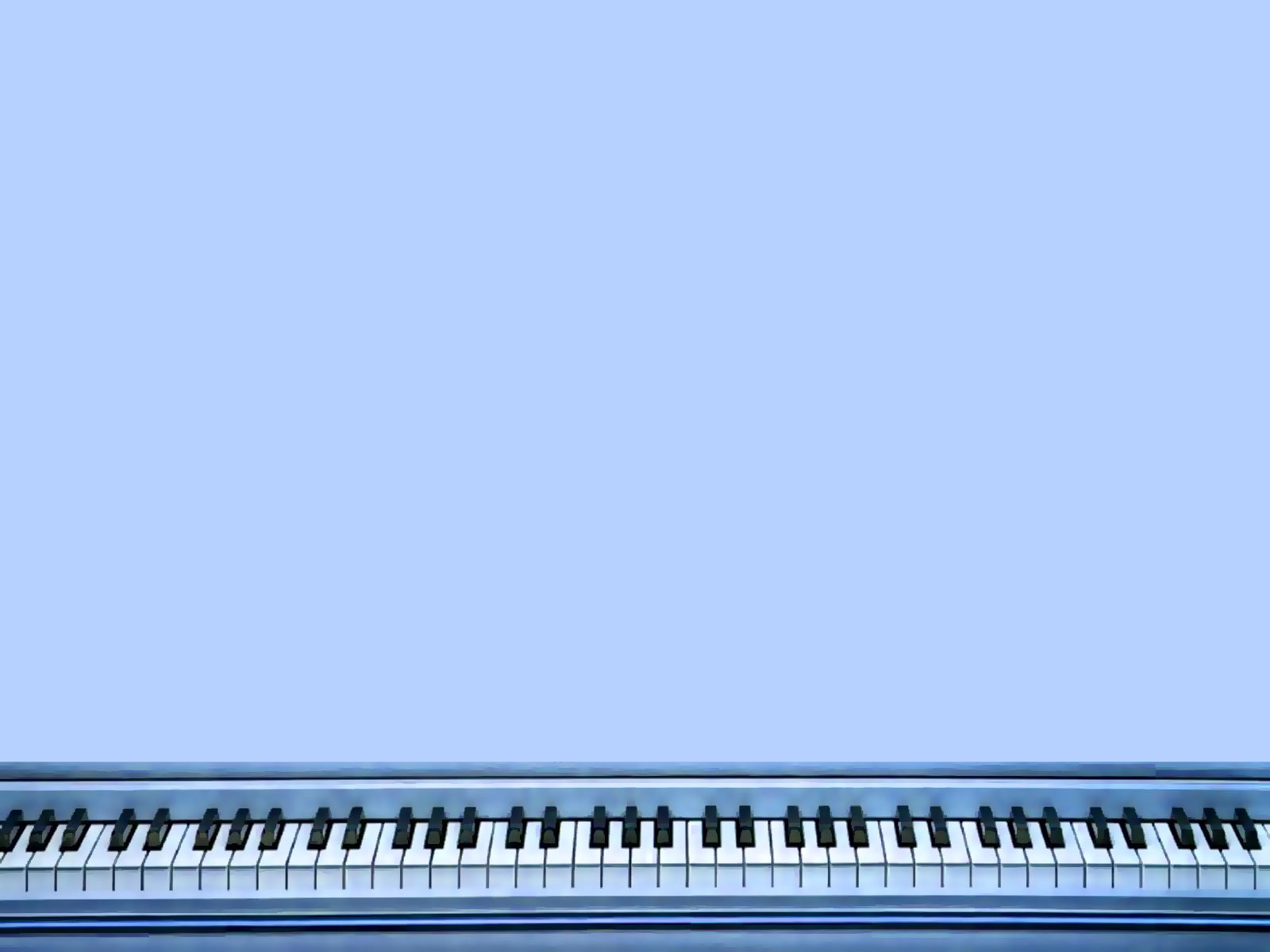 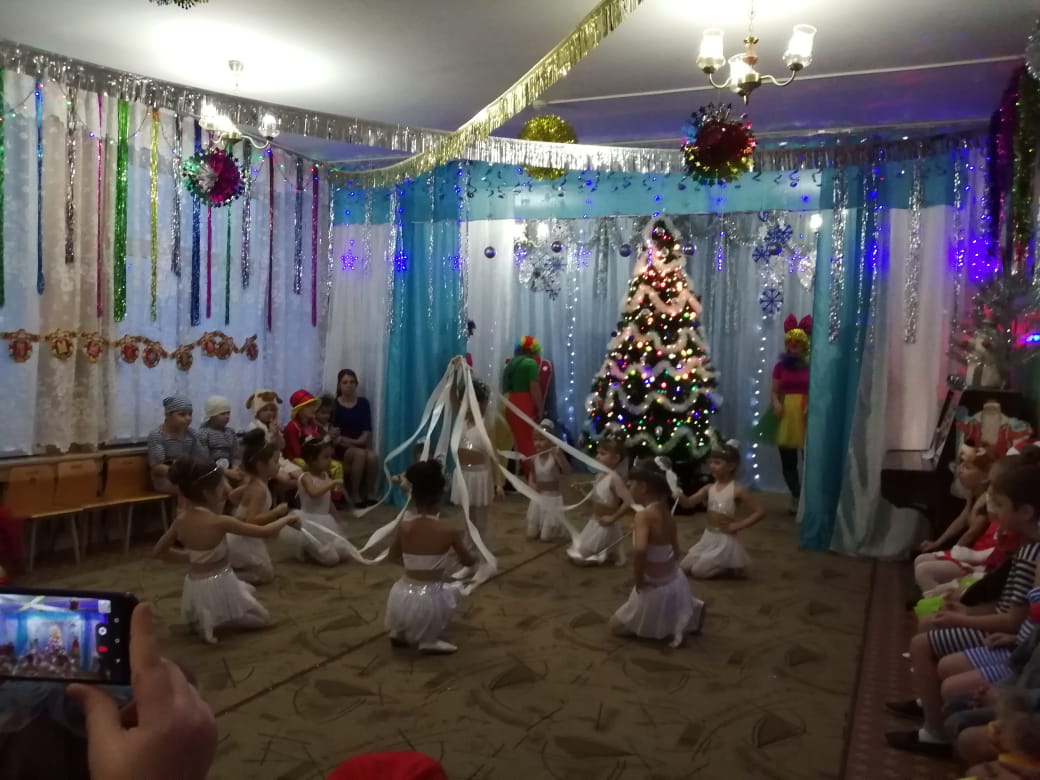 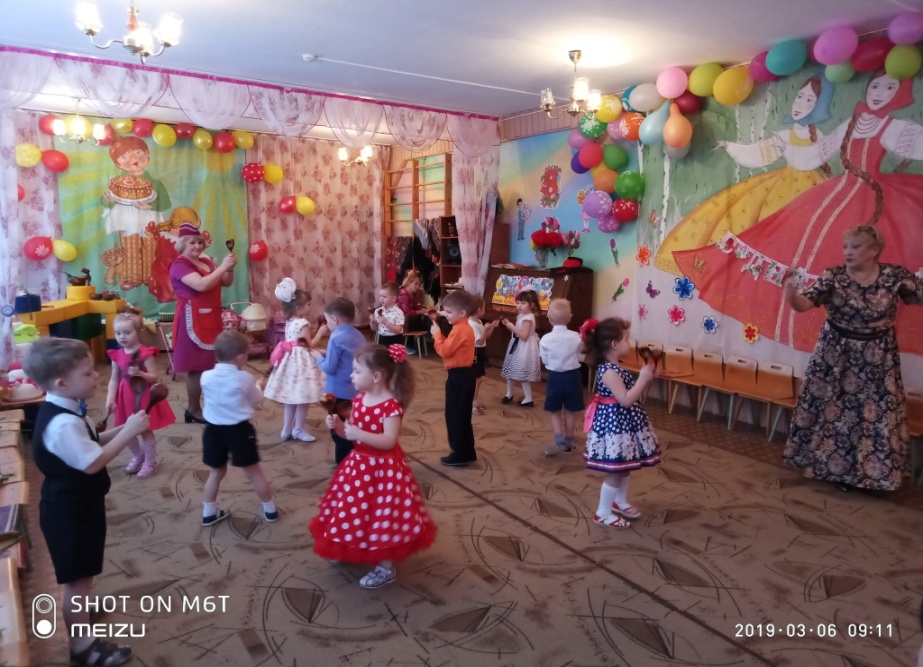 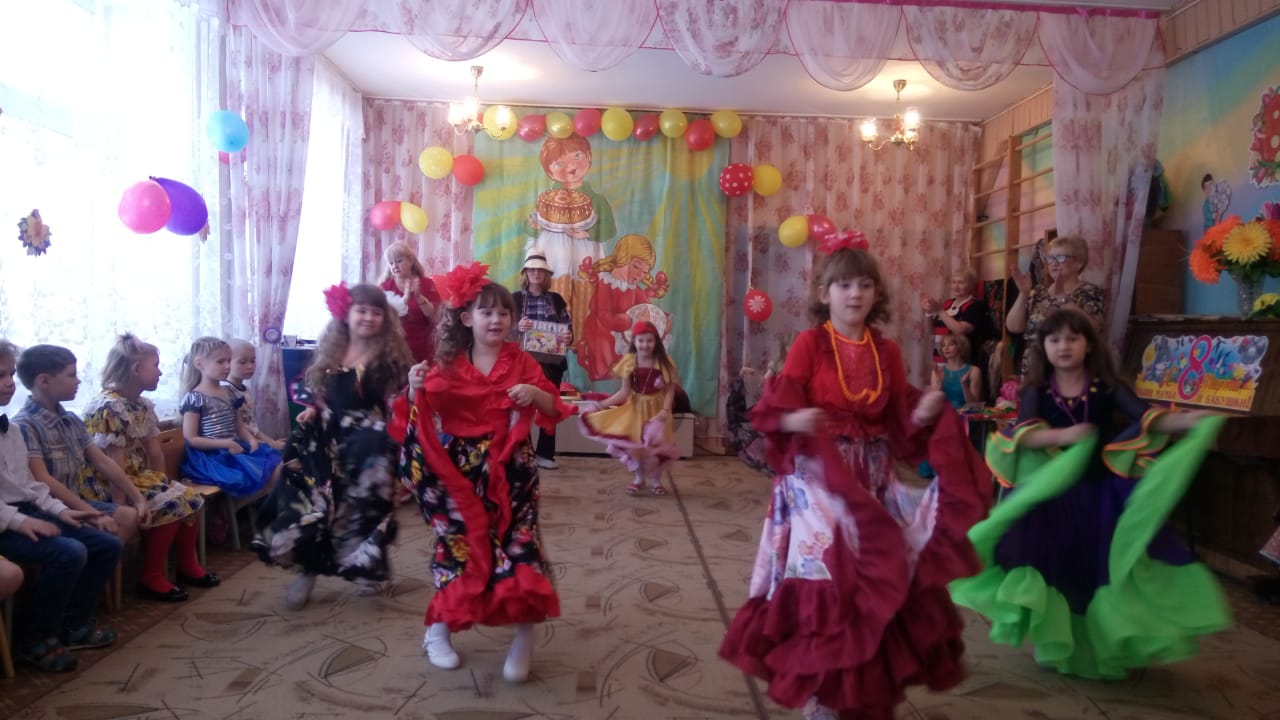 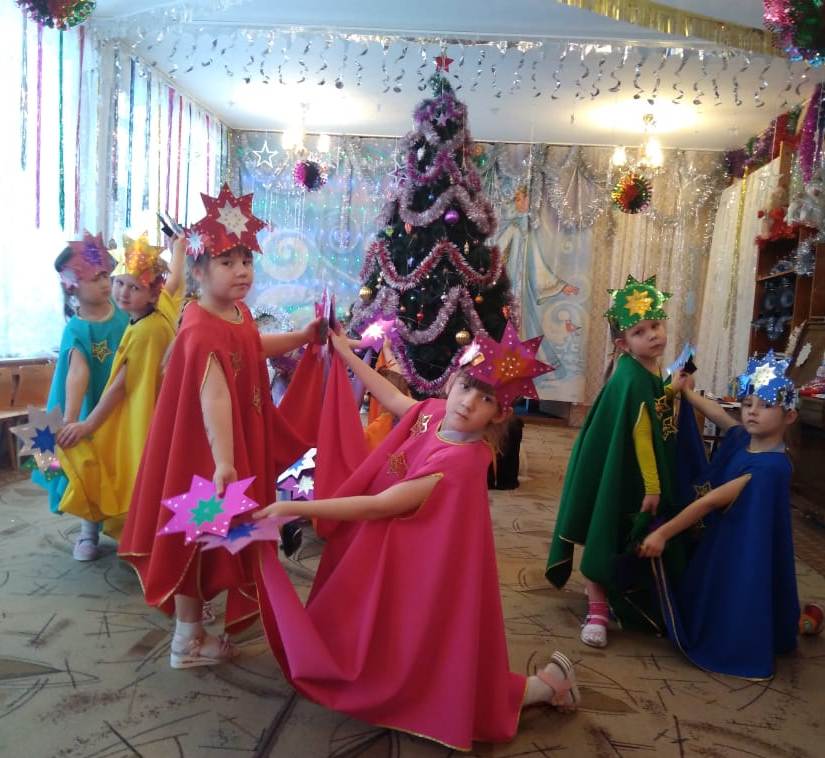 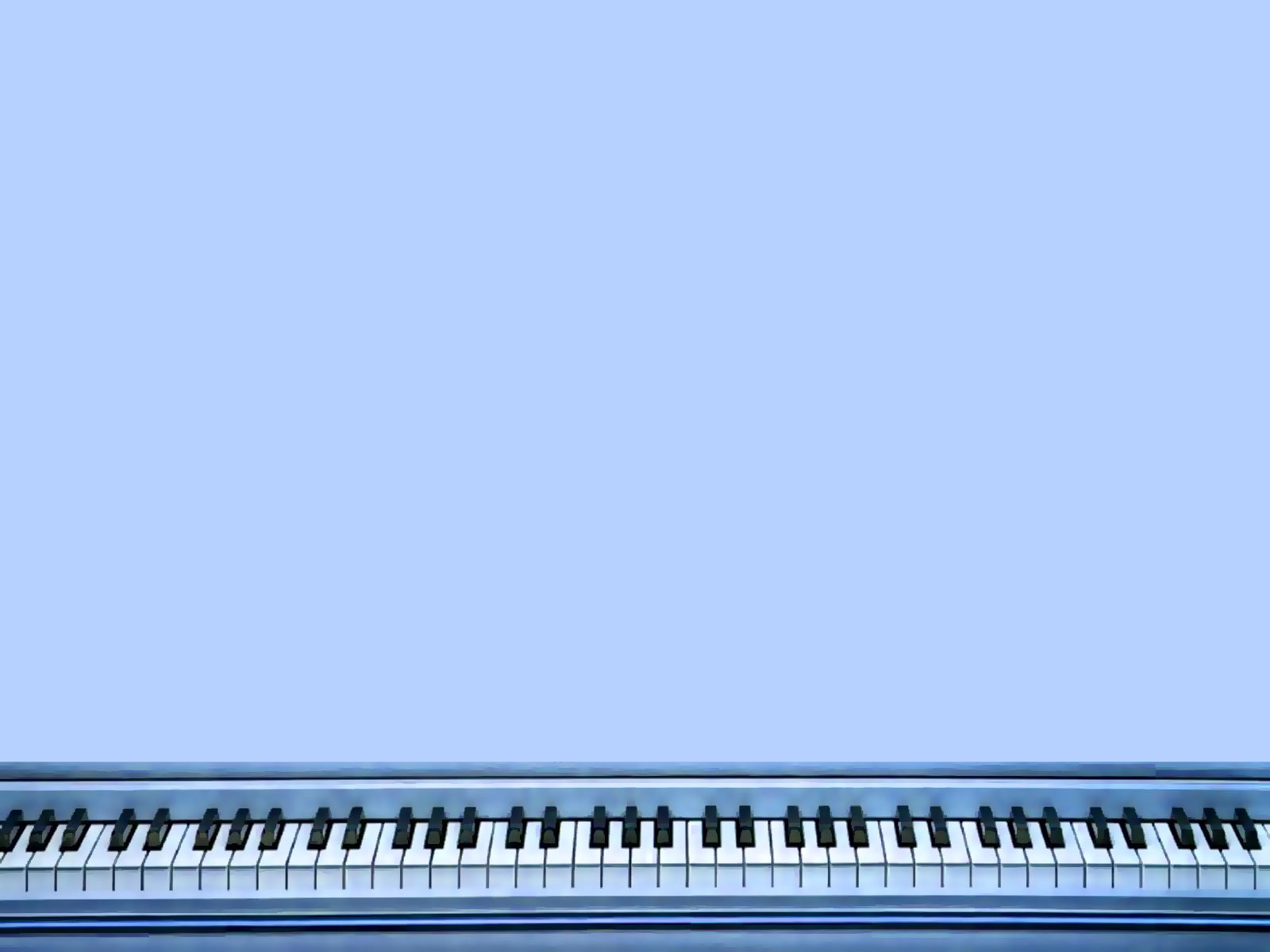 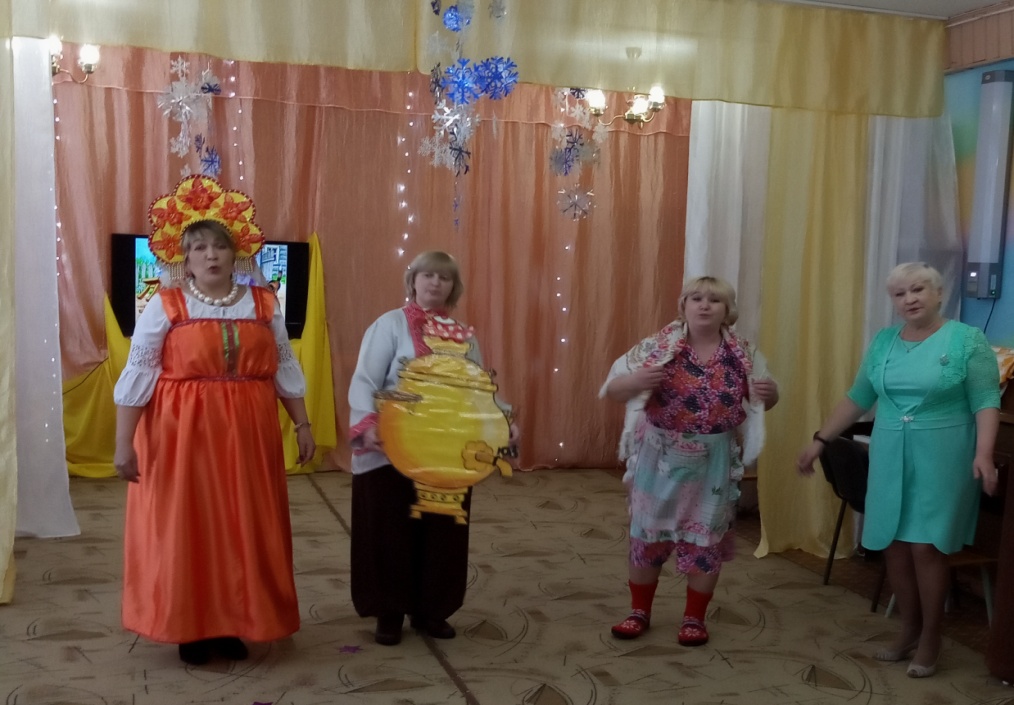 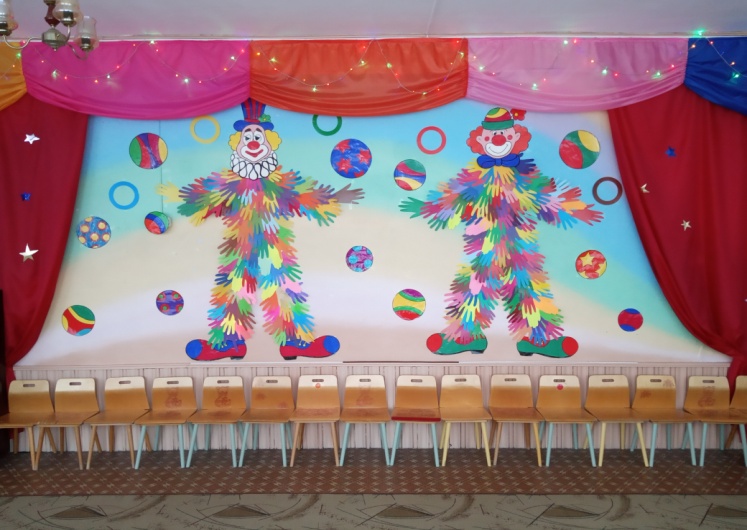 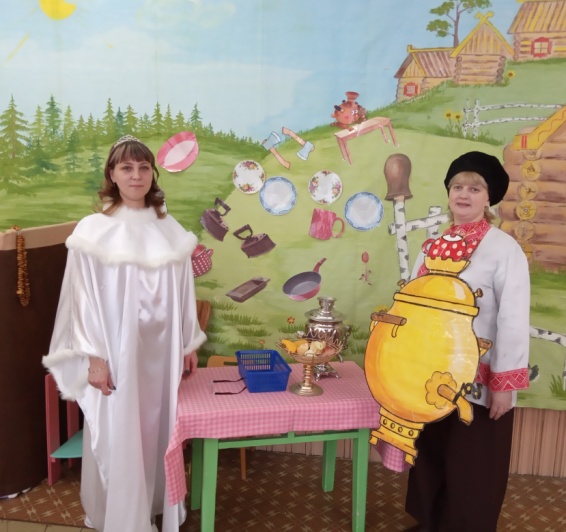 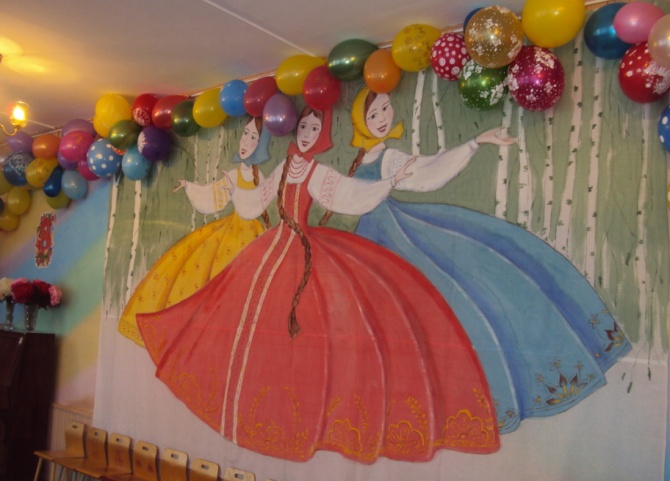 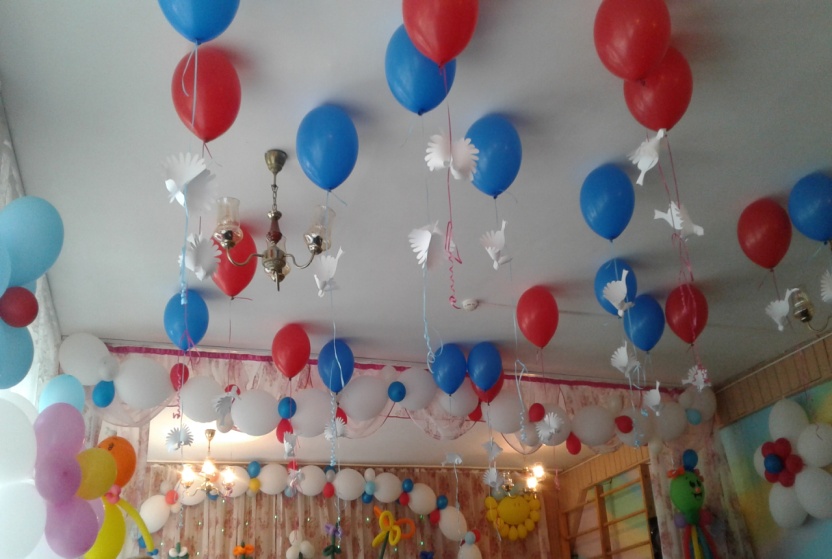 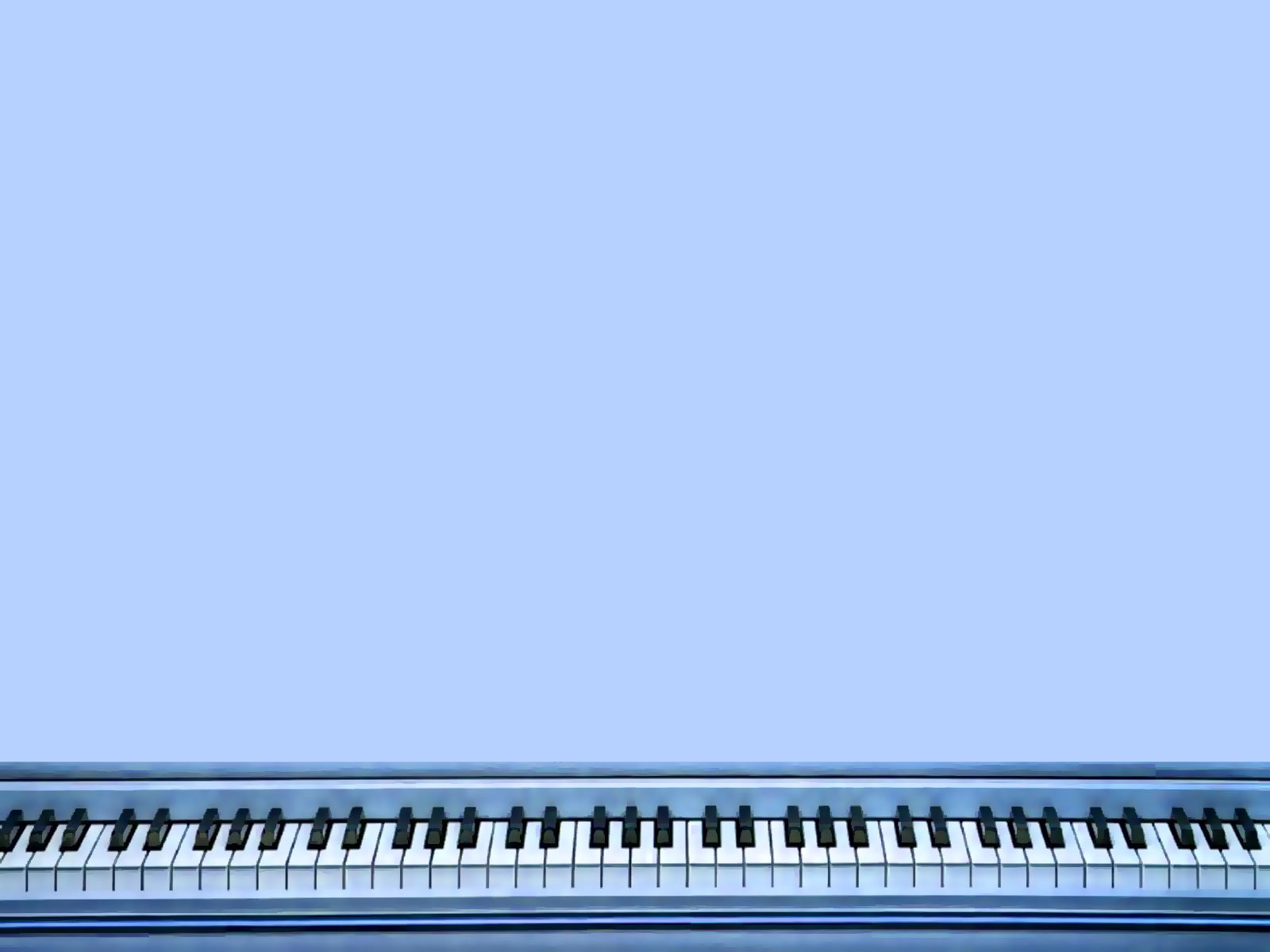 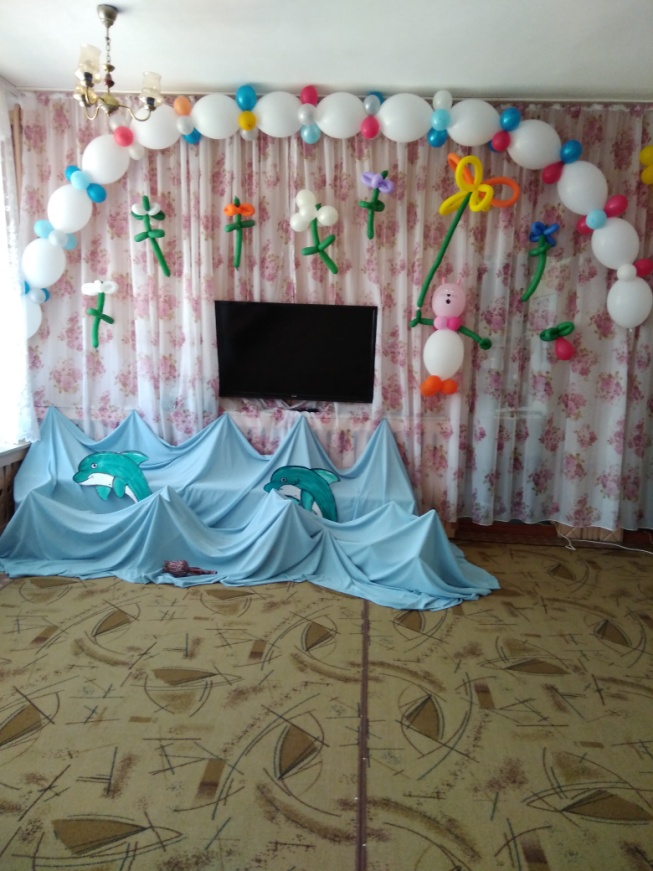 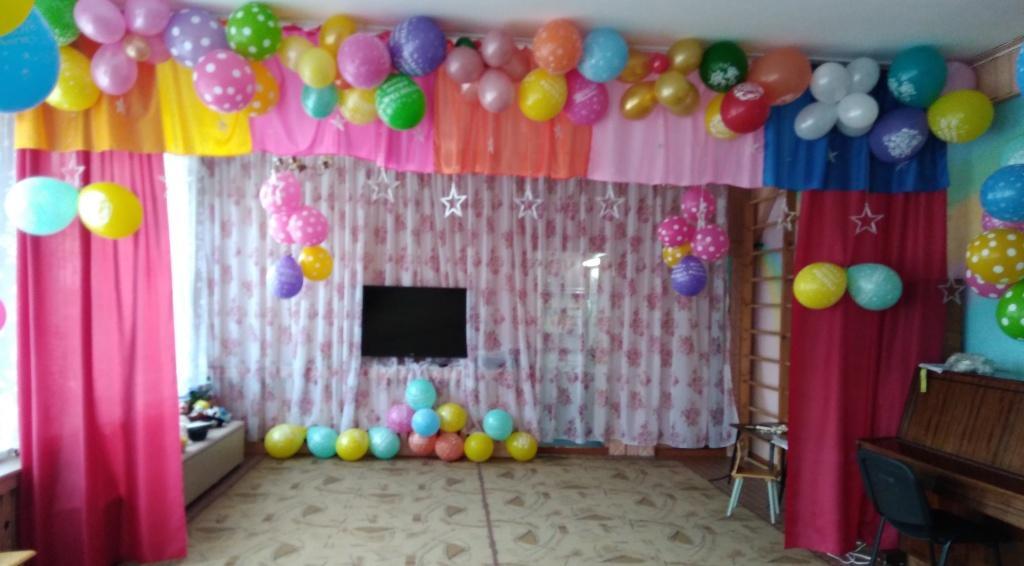 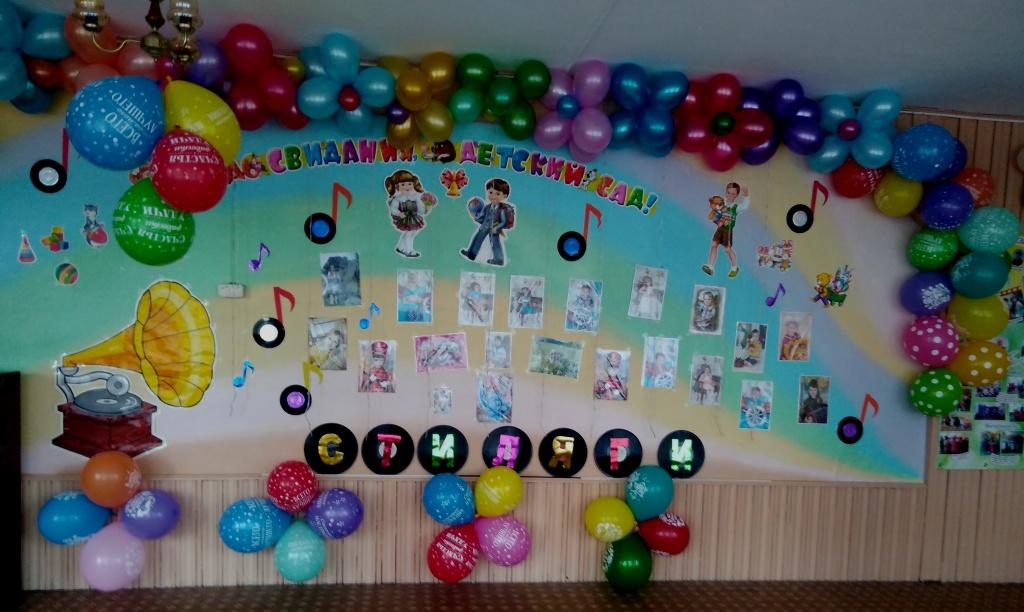 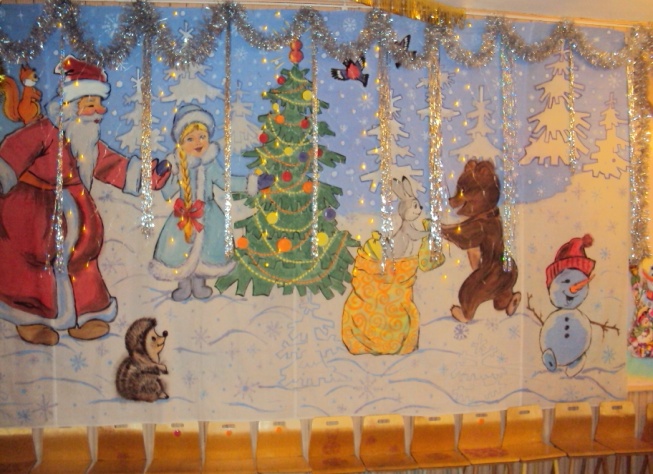 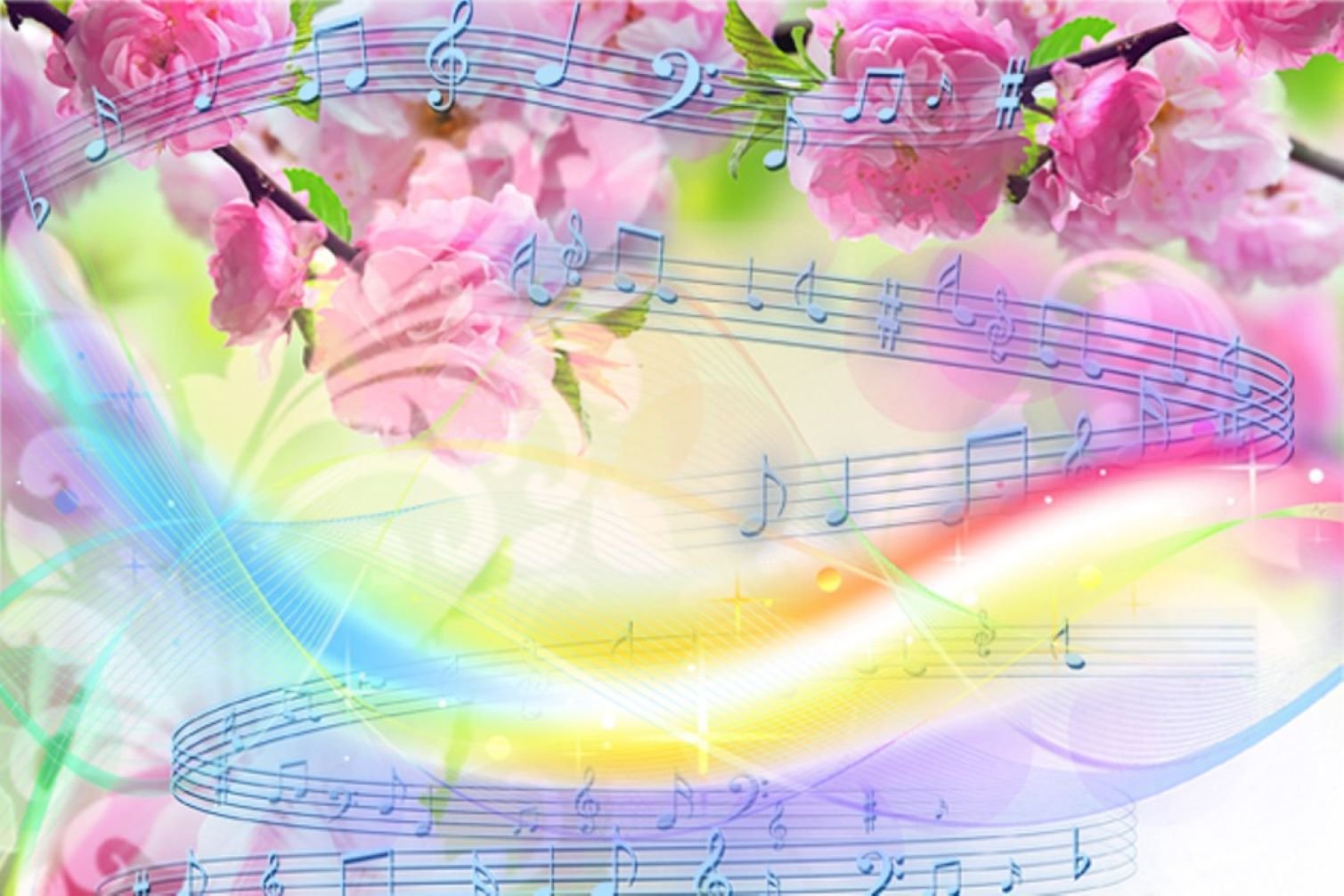 Презентацию выполнила:
Музыкальный руководитель: Кондратьева Лидия Рахибовна, МКДОУ «Детски сад №1 п. Алексеевск Киренский район» Иркутская область.
музыкального 1.СчиВВВвВВвввввввввввввввввввтаю, что развивающая среда художественно-эстетическому.
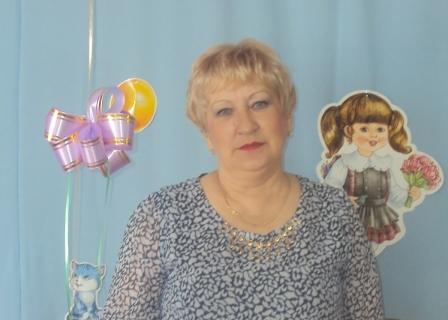